Exceptionsto Basic MendelianRules(complex inheritance)
Polygenic Traits
When more than one gene contributes to the phenotype.
Creates a wide range of phenotypes
Examples – skin color, eye color, height
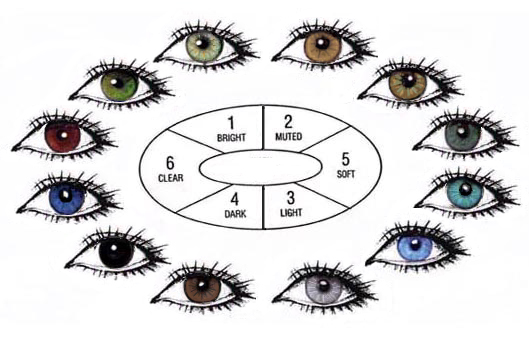 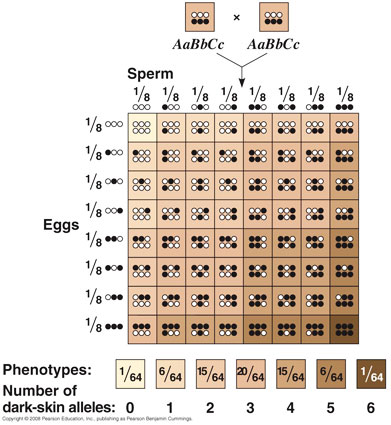 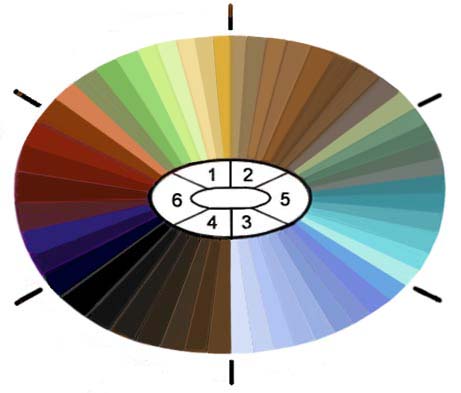 Incomplete Dominance
dominant
In incomplete dominance, neither allele is __________ so there is a blending of  ______ when two different alleles for the same trait occur together. 
Traits blend together
(______________    individuals =          3rd phenotype)
traits
heterozygous
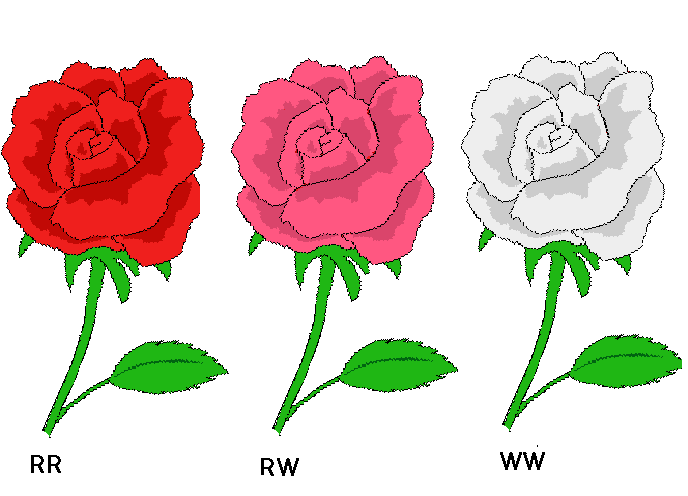 red
pink
white
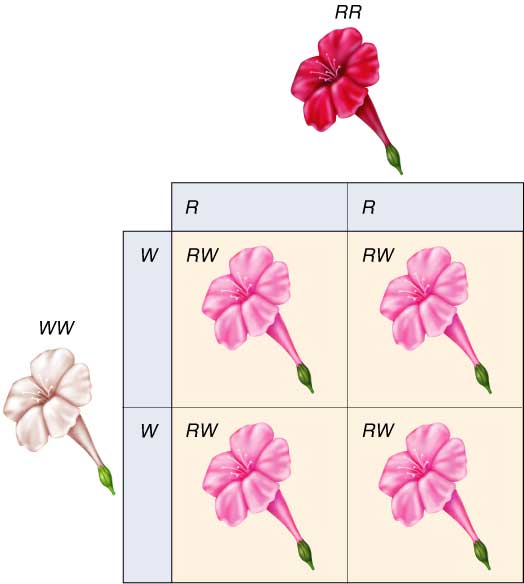 Incomplete Dominance
RR
In Four O’ Clocks, if you cross a red _____(which is always pure) with a white _____ (that is also always pure) , you get apink _____ (whichis always hybrid /heterozygous
WW
RW
RW
RW
RW
RW
Incomplete Dominance
RR
BB
In another flower, if red ____ and blue ____ flowers are crossed, they produce a 3rd purple ____ flower
What would be the genotype ratio and phenotype ratio if you crossed two purple flowers?
RB
[Speaker Notes: http://www.gwu.edu/~darwin/BiSc150/One/rose.GIF]
Incomplete Dominance
Cross of two purple flowers____ X ____
What are gamete possibilities?
genotype ratio 
   1RR : 2RB : 1BB
phenotype ratio 
   1red : 2 purple : 1 blue
Can you have a heterozygous red orhybrid blue flower? ___
RB
RB
R
B
RR
RB
R
red
purple
BB
RB
B
purple
blue
no
[Speaker Notes: http://www.gwu.edu/~darwin/BiSc150/One/rose.GIF]
Codominance
Both _______ contribute to the phenotype of the organism by showing                      up simultaneously  (at the                      same time) in heterozygous                    		        individuals.
alleles
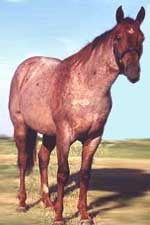 In cattle and horses, if you cross a pure ____ (RR)   with a pure ______ (WW), you get (RW)  which produces the color _____.
red
white
roan
Codominance
These cattle or horses actually have both red and white hairs intermixed, or are spotted. Roan is a third ___________.
If you cross a roan with a white…
phenotype
R
W
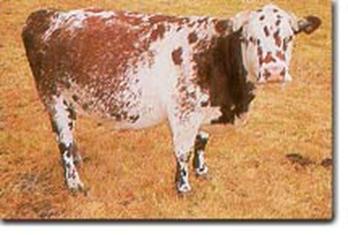 RW
WW
W
roan
white
RW
WW
W
roan
white
[Speaker Notes: http://www.ccs.k12.in.us/chsteachers/Amayhew/Biology%20Notes/beyond%20dominance%20notes_files/image004.jpg]
Codominance
Andalusian chickens also show this pattern of inheritance.
If you cross a black (BB) chicken
With a white (WW) chicken
You get black+white speckled (BW) chicken
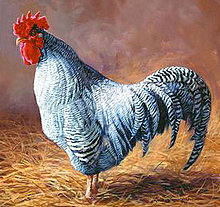 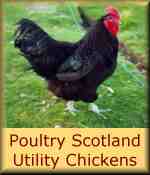 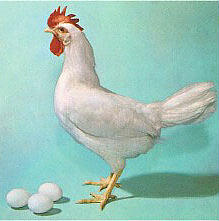 Multiple Alleles
In this pattern of inheritance, the genes have more than _____ alleles controlling them and are therefore said to have multiple alleles.  No individual has more than _____ alleles, but there are more than _____ possible alleles in a population, so a ______ will be expressed in more than two forms.
two
two
two
trait
Multiple Alleles
Blood type in humans is an example of this inheritance pattern. 
The ______ different blood groups: 
A, B, O, and AB 
Are produced by ______ different alleles: 
A, B, and O
four
three
Multiple Alleles
Examples of Blood type crosses
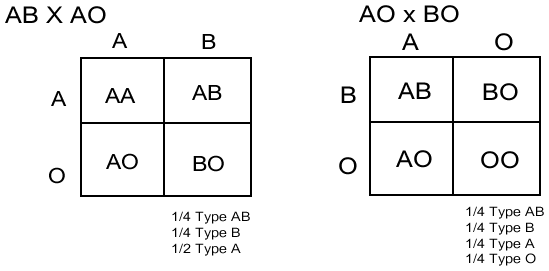 Multiple Alleles
Blood Groups
Antigen on 
Red Blood Cell
Safe Transfusions
Phenotype
(Blood Type
Genotype
From
To
Multiple Alleles
rabbit
The example of _______ hair color, which has at least  four different alleles, (on text pg 273) is seen in these different Rex rabbits.
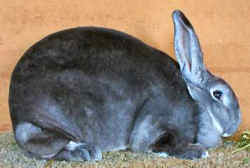 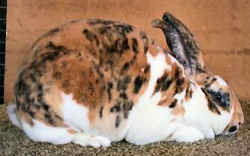 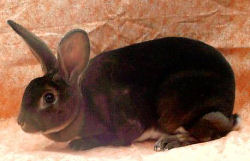 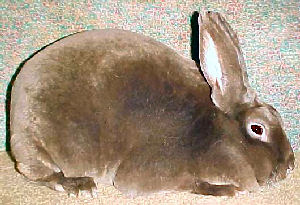 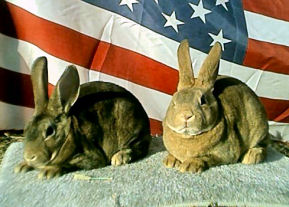 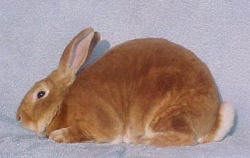 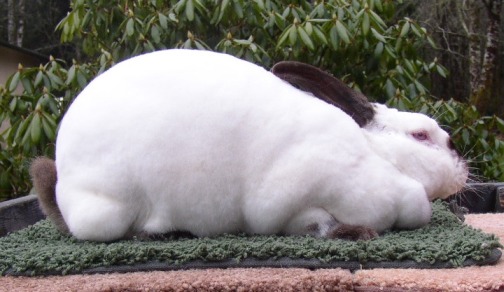 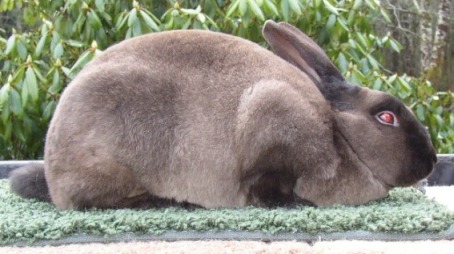 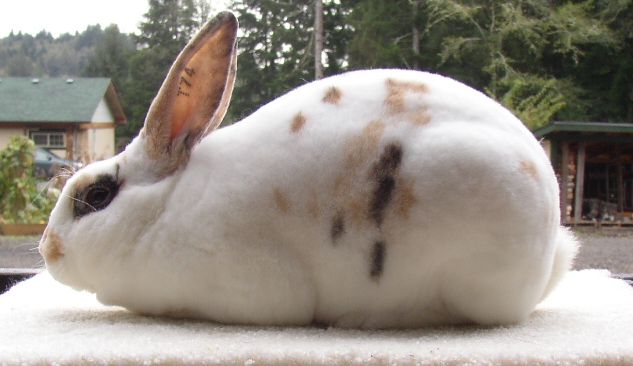 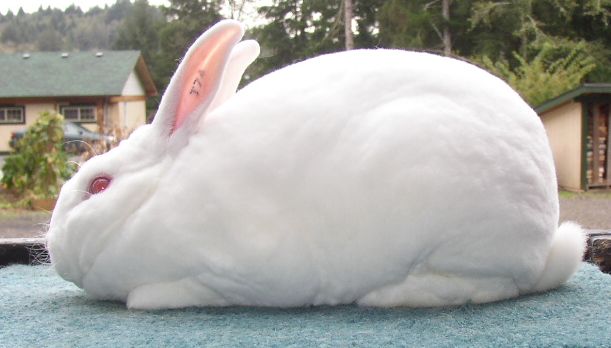 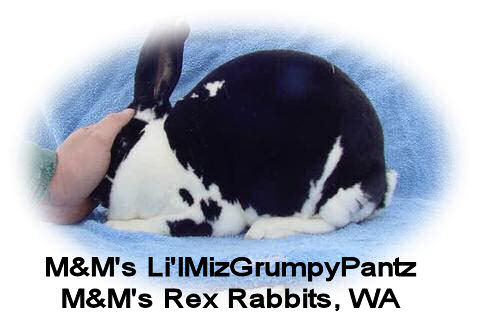 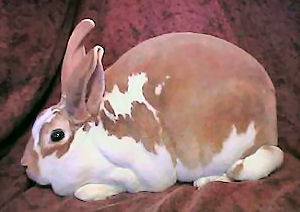 Sex Linked Traits
Traits whose genes are found on the sex chromosomes (X  or  y)
Traits will occur more frequently in one gender
(ex- Hemophilia, a blood clotting  disease whose gene is found on the X chromosome)
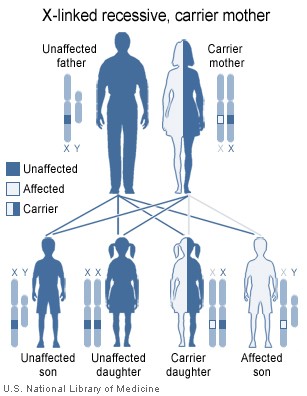 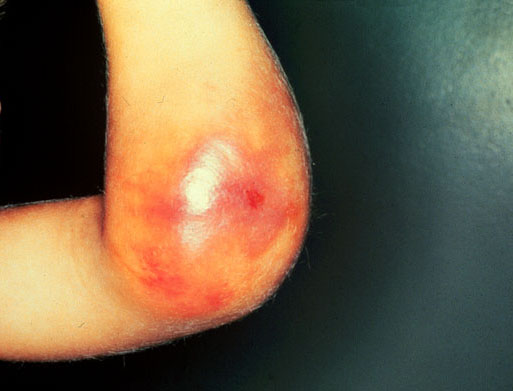 Practice 1
Let’s  assume  that  dragons  show  incomplete  
dominance  for  fire  breathing.   The  F  allele  provides  
lots  of  fire  and  the  F’  allele  gives  no  fire.   
If  a dragon  that  has  very  strong  fire  is  crossed with  a  dragon  that  has  moderate  fire,  what  will  
	their offspring  be  like?  
Under  what  conditions  can  a  baby dragon  be  born  that  never  has  fire?   Justify  your  
	answer  with  Punnett  Squares.  
What type of dominance is this?
Practice 2
Let’s  say  that  the  color  of  merpeople’s  tail  is
	controlled  by  a  codominant  gene  and  the  alleles  
	are  blue  (B)  and  green  (G).   
Show  a  cross  between  two  merpeople  who  have  
	bluish and green spotted  tails  (BG).   
Give  the  offspring  phenotypes  with  percentages.
What type of inheritance is this?